Маказан Євгенія Василівна
Кафедра: бізнес-адміністрування і менеджменту зовнішньоекономічної діяльності, 6й корп. ЗНУ, ауд. 108 (1й поверх)
Email: e.v.makazan@gmail.com
Телефон: (067) 114-25-47 (Viber, Telegram)
Facebook Messenger: www.facebook.com/evgenia.makazan/

Освіта:
1982 - Запорізький машинобу-дівний інститут (інженер – механік).
1995  - Запорізький державний університет (менеджер у невиробничої сфери).
2008 - кандидат економічних наук.
2011 -  доцент кафедри
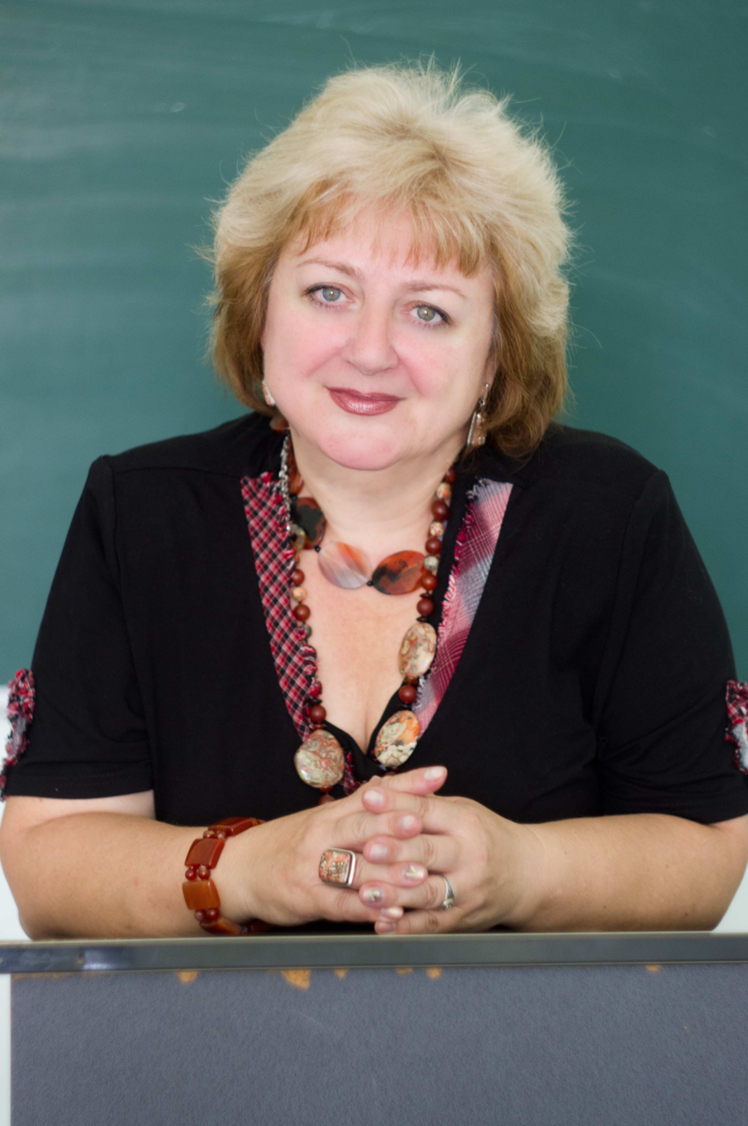 Понад 100 наукових праць в журналах та збірниках України, Росії, Молдови, Польщі, Болгарії, Словаччині, Чехії, Руминії, Туреччині, Німеччині, Португалії, Великобританії, Японії. У тому числі статті у журналах, що входять до міжнародних наукометричних баз даних.

Член спеціалізованої вченої ради з захисту кандидатських дисертацій К17.051.08 Запорізького національного університету. Здійснює керівництво роботи аспірантів та науково-дослідноъ проблемноъ групи студентів та школярів. Член журі Обласної олімпіади з економіки.

Коло наукових
інтересів:
корпоративна культура, гендерні
людський капітал як
ресурс економічного
розвитку, інвестиційний
менеджмент.
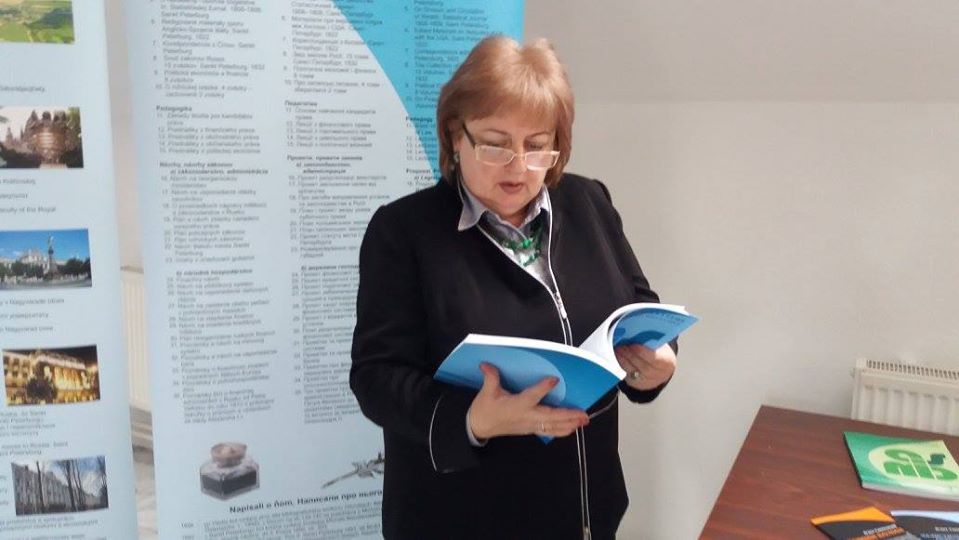 Вивчення економіки позитивно впливає на розвиток особистості, дозволяє сформувати в неї такі риси, як ініціативність, підприємливість, відповідальність, поважне відношення до праці.
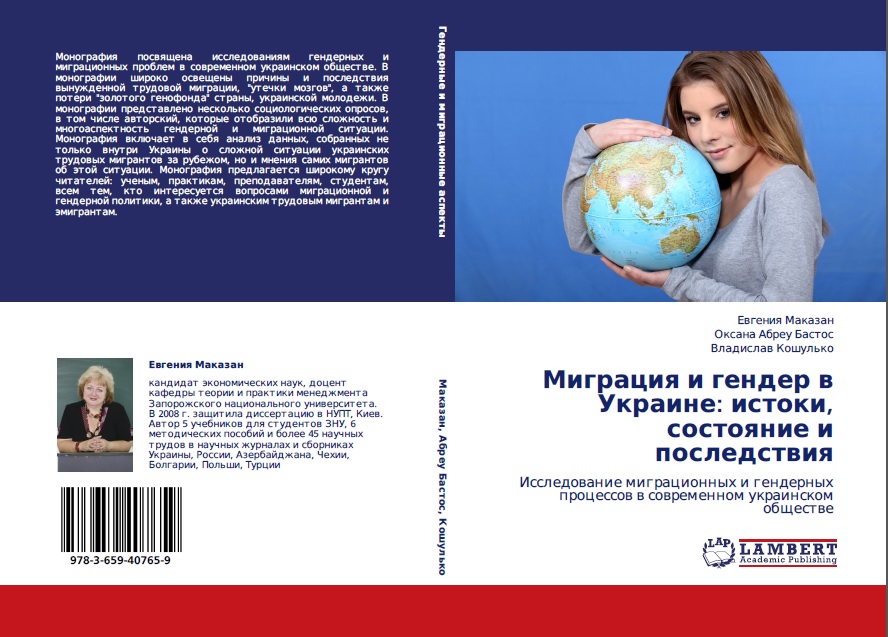 На заняттях використовуються різноманітні методи навчання, а саме: пояснювально-ілюстративні (розповідь, пояснення, бесіда, демонстрація та ін.), репродуктивні (відтворювальні) та проб­лемно-пошукові (проблемне викладення матеріалу, дослідницькі, пошукові) тощо.
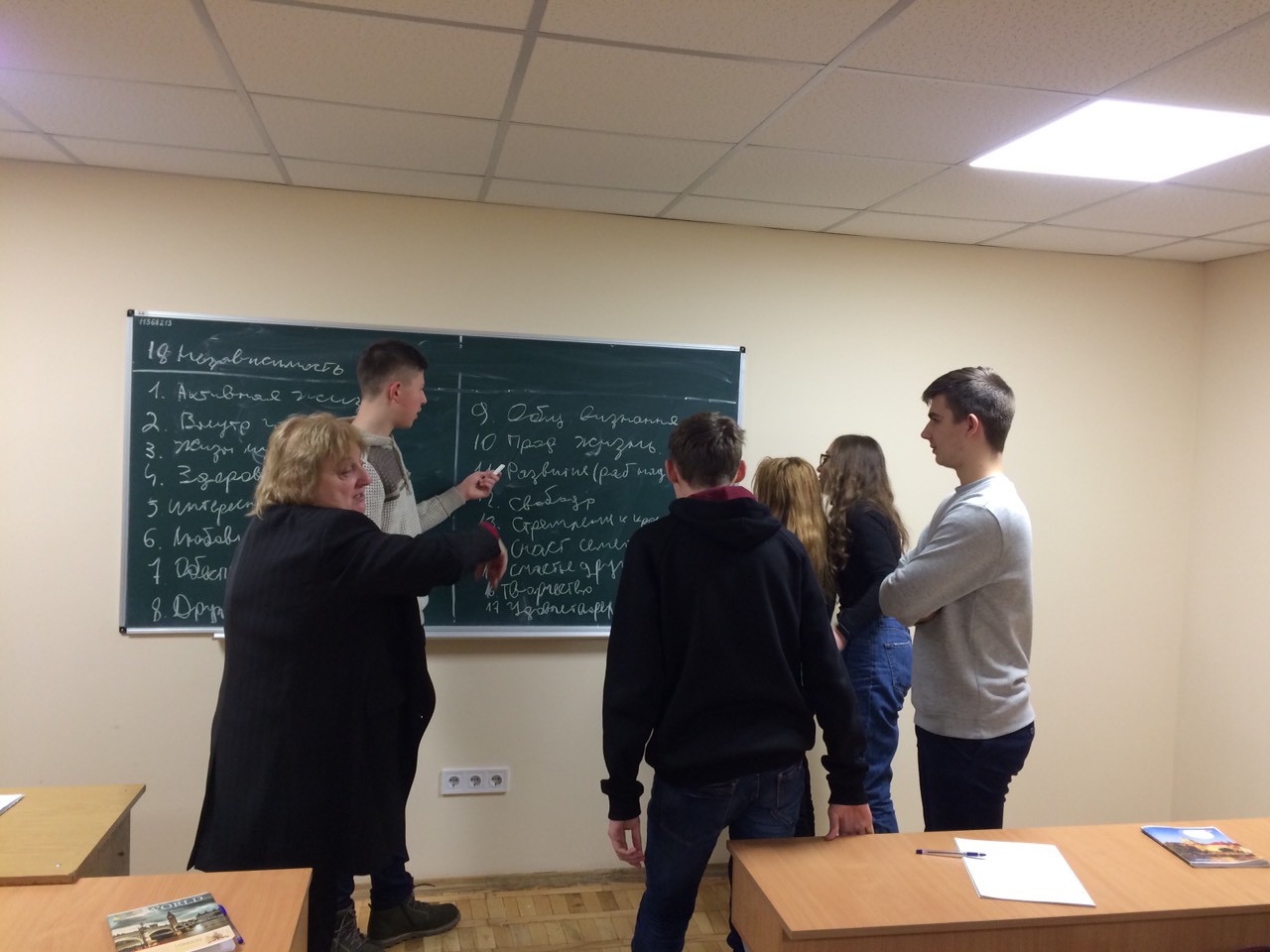 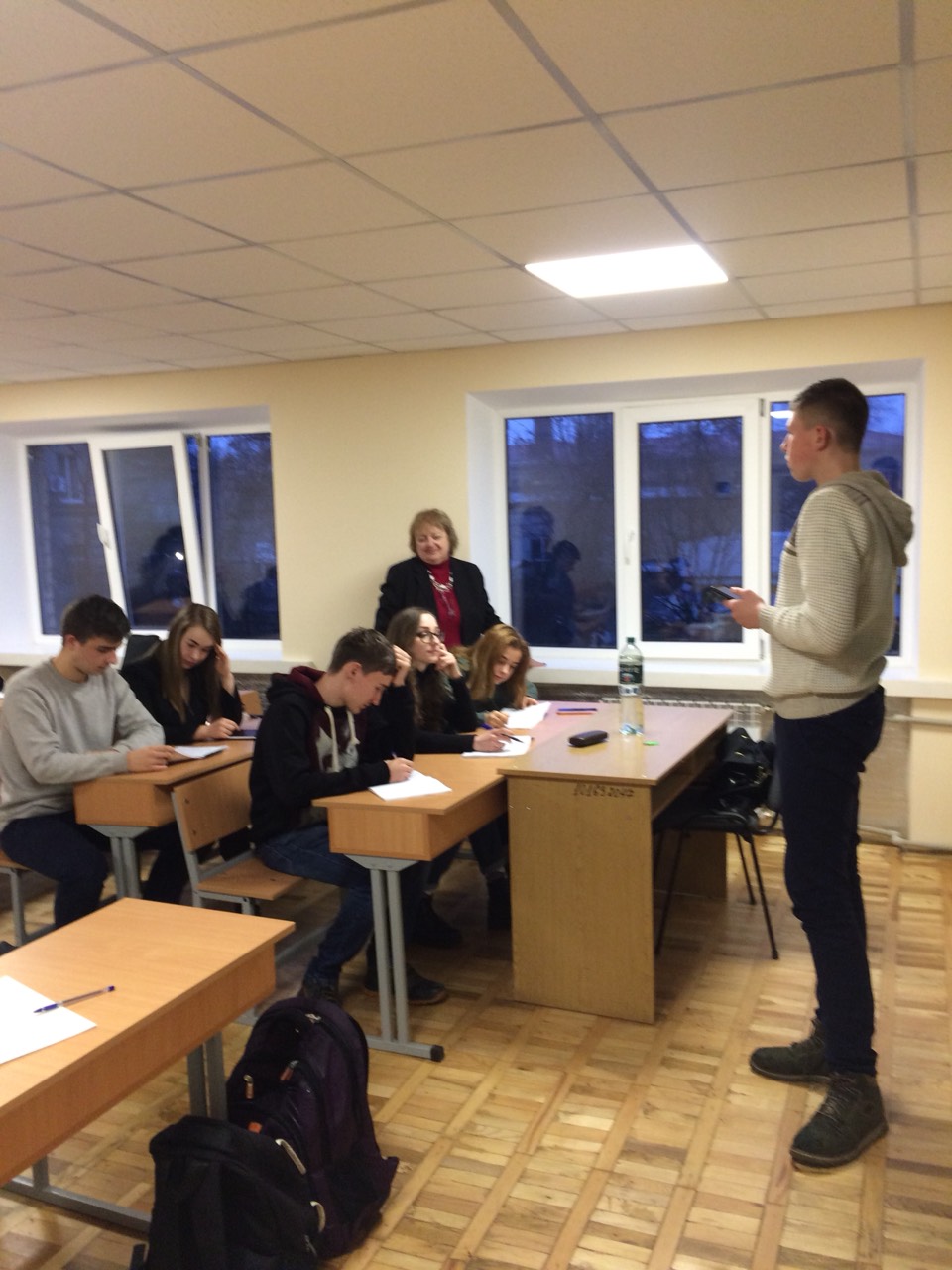 За 8 років роботи гуртка:

-  108 учнів набули економічної освіти;

- 27 стали переможцями
3 та 4 рівня МАН;

- 23 учня стали переможцями обласних та всеукраїнських олімпіад з економіки;

- 90 учнів продовжили економічне навчання у вишах України, Німеччини, Чехії, США.

- 18 планують поступити до вишу.